Jeremiah:                                                 prophet of lament and hopethe call Jeremiah 1:1-19
leffelj@dwellcc.org
1:1 The words of Jeremiah the son of Hilkiah, of the priests of  Anathoth in the territory of Benjamin.
1:1 The words of Jeremiah the son of Hilkiah, of the priests of  Anathoth in the territory of Benjamin.
2 The world of the Lord came to Jeremiah in the days of Josiah, son of Amon, king of Judah, in the thirteenth year of his reign.
3 The word of the Lord also came in the days of Jehoiakim, son of Josiah, king of Judah, until the end of the eleventh year of Zedekiah, son of Josiah, king of Judah, until the exile of Jerusalem in the fifth month.
1:1 The words of Jeremiah the son of Hilkiah, of the priests of  Anathoth in the territory of Benjamin.
2 The world of the Lord came to Jeremiah in the days of Josiah, son of Amon, king of Judah, in the thirteenth year of his reign.
3 The word of the Lord also came in the days of Jehoiakim, son of Josiah, king of Judah, until the end of the eleventh year of Zedekiah, son of Josiah, king of Judah, until the exile of Jerusalem in the fifth month.
what’s going on?
Jeremiah
627 B.C.—          586 B.C.
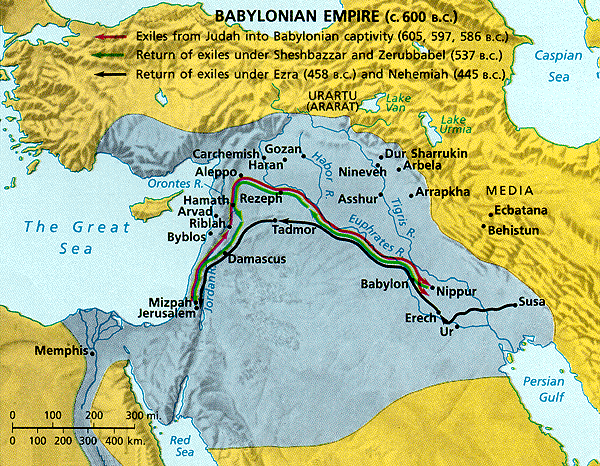 Jeremiah
627 B.C.—          586 B.C.
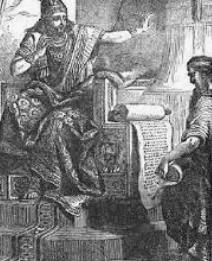 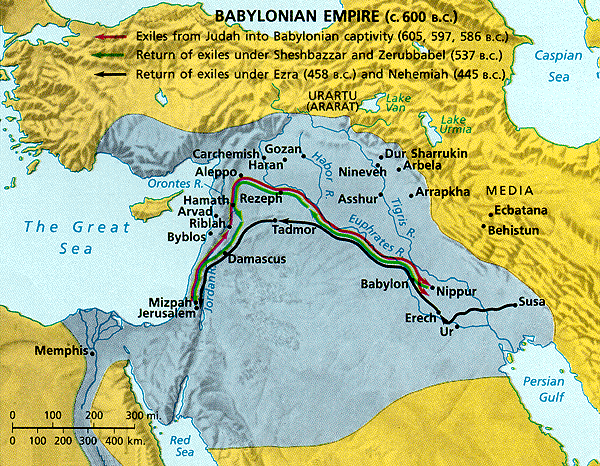 Jeremiah
627 B.C.—          586 B.C.
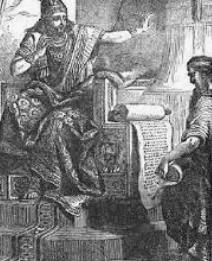 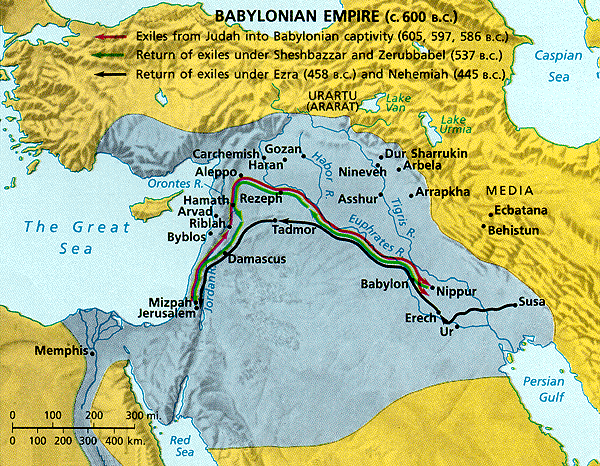 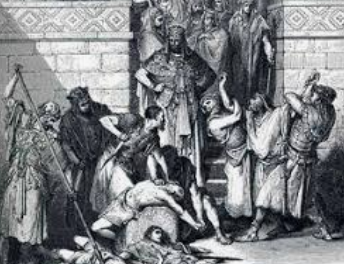 Jeremiah
627 B.C.—          586 B.C.
the heart of the matter
11 The word of the Lord came to me saying, “What do you see, Jeremiah?” 
I answered, “I see a branch of an almond tree.”
12 Then the Lord said, “You have seen well, for  I am watching over my word to perform it.”
11 The word of the Lord came to me saying, “What do you see, Jeremiah?” 
I answered, “I see a branch of an almond tree.”
12 Then the Lord said, “You have seen well, for  I am watching over my word to perform it.”
saqed, almond; soqed, watching
11 The word of the Lord came to me saying, “What do you see, Jeremiah?” 
I answered, “I see a branch of an almond tree.”
12 Then the Lord said, “You have seen well, for  I am watching over my word to perform it.”
saqed, almond; soqed, watching
13 The word of the Lord came to me a second time saying, “What do  you see?”
I answered, “I see a boiling pot, facing away from the north.”
14 Then the Lord said to me, “Out of the north the evil will break forth on all the inhabitants of the land.”
13 The word of the Lord came to me a second time saying, “What do  you see?”
I answered, “I see a boiling pot, facing away from the north.”
14 Then the Lord said to me, “Out of the north the evil will break forth on all the inhabitants of the land.”
Theme Statement:
God reveals to Jeremiah both the core human problem and His radical solution
Theme Statement:
God reveals to Jeremiah both the core human problem and His radical solution 

What’s at stake                                              for you?
Theme Statement:
God reveals to Jeremiah both the core human problem and His radical solution 

What’s at stake                                              for you?
Theme Statement:
God reveals to Jeremiah both the core human problem and His radical solution 

What’s at stake                                              for you?
Jeremiah’s call
4 The word of the Lord came to me saying,
5 “Before I formed you in the womb I knew you, And before you were born I consecrated you.   I have appointed you a prophet to the nations.
6 Then I said, “Alas, Lord God! I do not know how to speak, because I am a youth.”
7 But the Lord said to me, “Do not say, ‘I am a youth,’ because every-where I send you, you shall go, and all that I command you, you shall speak.
8 Do not be afraid of them, for I am your deliverer,” declares the Lord.
9 Then the Lord stretched out His hand and touched my mouth, and the Lord said to me, “Behold, I have put My words in your mouth.
10 See, I have appointed you this day over the nations and over the kingdoms, to pluck up and to break down, to destroy and to overthrow, to build and to plant.”
17 Now, gird up your loins and arise, and speak to them all I commanded you.  Do not be dismayed before them, or I will dismay you before them.
18 Now behold, I have made you today as a fortified city and as a pillar of iron and as walls of bronze against the whole land, to the kings
of Judah, to its princes,  to its priests and to the people of the land.
19 They will fight against you, but they will not overcome you, for I am with you to deliver you,” declares the Lord.
Jeremiah’s example
Jeremiah’s example
What was written in earlier times was written for our instruction, so that through perseverance and the encouragement of the Scriptures we might have hope
Romans 15:4
Jeremiah’s objection
Jeremiah’s objection
6 Then I said, “Alas, Lord God! I do not know how to speak, because I am a youth.”
Jeremiah’s objection  

inexperience
6 Then I said, “Alas, Lord God! I do not know how to speak, because I am a youth.”
Jeremiah’s objection  

inexperience
fear
6 Then I said, “Alas, Lord God! I do not know how to speak, because I am a youth.”
God’s assurance
God’s assurance 

I formed you
5 “Before I formed you in the womb I knew you, And before you were born I consecrated you.   I have appointed you a prophet to the nations.
God’s assurance 

I formed you
5 “Before I formed you in the womb I knew you, And before you were born I consecrated you.   I have appointed you a prophet to the nations.
thank God you are “wonderfully made” (Psalm 139:14)
God’s assurance 

I formed you
I appointed you
5 “Before I formed you in the womb I knew you, And before you were born I consecrated you.   I have appointed you a prophet to the nations.
God’s assurance 

I formed you
I appointed you
5 “Before I formed you in the womb I knew you, And before you were born I consecrated you.   I have appointed you a prophet to the nations.
called to a           sacred task
(1 Corinthians 9:17)
God’s assurance 

I formed you
I appointed you
I will send you
7 But the Lord said to me, “Do not say, ‘I am a youth,’ because every-where I send you, you shall go, and all that I command you, you shall speak.
God’s assurance 

I formed you
I appointed you
I will send you
7 But the Lord said to me, “Do not say, ‘I am a youth,’ because every-where I send you, you shall go, and all that I command you, you shall speak.
you were made for this moment
(Acts 17:25,26)
God’s assurance 

I formed you
I appointed you
I will send you
I will give you words
7 But the Lord said to me, “Do not say, ‘I am a youth,’ because every-where I send you, you shall go, and all that I command you, you shall speak…
9 I have put my words in your mouth.
God’s assurance 

I formed you
I appointed you
I will send you
I will give you words

confident in the    power and authority   of God’s word         (Romans 1:16)
7 But the Lord said to me, “Do not say, ‘I am a youth,’ because every-where I send you, you shall go, and all that I command you, you shall speak…
9 I have put my words in your mouth.
God’s assurance 

I formed you
I appointed you
I will send you
I will give you words
I am with you
19 I am with you to deliver you.
God’s assurance 

I formed you
I appointed you
I will send you
I will give you words
I am with you
19 I am with you to deliver you.
the safest place  to be
(Matthew 28:20)
the God who promises 

I formed you
I appointed you
I will send you
I will give you words
I am with you
God’s challenge
God’s challenge
17 Now gird up your loins and arise, and speak to them all I command you.
God’s challenge

“man up”
17 Now gird up your loins and arise, and speak to them all I command you.
If you run with footmen and they have tired you out, then how can you compete with horses?
12:5
God’s challenge

“man up”
If you run with footmen and they have tired you out, then how can you compete with horses?
12:5
God’s challenge

“man up”
If you run with footmen and they have tired you out, then how can you compete with horses?
12:5
God’s challenge

“man up”
If you run with footmen and they have tired you out, then how can you compete with horses?
12:5
God’s challenge

“man up”

you’re going to face much bigger challenges than you realize now
If you run with footmen and they have tired you out, then how can you compete with horses?
12:5
God’s challenge

“man up”

Be on the alert, stand firm in the faith, act like men, be strong.  Let all you do be done in love.
1 Corinthians 16:13,14
If you run with footmen and they have tired you out, then how can you compete with horses?
12:5
God’s challenge

“man up”
God never removed Jeremiah’s vulnerabilities
If you run with footmen and they have tired you out, then how can you compete with horses?
12:5
God’s challenge

“man up”
God never removed Jeremiah’s vulnerabilities
loneliness
If you run with footmen and they have tired you out, then how can you compete with horses?
12:5
God’s challenge

“man up”
God never removed Jeremiah’s vulnerabilities
loneliness
sensitive temperament
If you run with footmen and they have tired you out, then how can you compete with horses?
12:5
God’s challenge

“man up”
God never removed Jeremiah’s vulnerabilities
loneliness
sensitive temperament
doubt and anger
If you run with footmen and they have tired you out, then how can you compete with horses?
12:5
God’s challenge

“man up”
God never removed Jeremiah’s vulnerabilities
loneliness
sensitive temperament
doubt and anger
injustice
If you run with footmen and they have tired you out, then how can you compete with horses?
12:5
God’s challenge

“man up”
God never removed Jeremiah’s vulnerabilities
loneliness
sensitive temperament
doubt and anger
injustice              humiliation
If you run with footmen and they have tired you out, then how can you compete with horses?
12:5
God’s challenge

“man up”
God never removed Jeremiah’s vulnerabilities
will you take God at his word?
If you run with footmen and they have tired you out, then how can you compete with horses?
12:5
God’s challenge

“man up”
God never removed Jeremiah’s vulnerabilities
will you take God at his word?

what are you          saying “yes” to?
Can you see how through your weakness,       God has prepared you for this moment?